Dear Data
Lesson 4: The Key to the Data
Learning Intentions & Success Criteria
Learning Intentions
Be able to extract relevant information from my data
Design a theme/key for my visualisation
Success Criteria
Designed the key for my visualisation
Started to work on my visualisation using my key
Starter Task: using a key
You have been given a data visualisation.

Using the key can you work out what the data contained in the visualisation is?
Can you find something interesting in the data visualisation (a pattern, something bigger or smaller, something missing)
Does your reading of data match the others with your visualisation
What is a key?
A key allows us to either lock or unlock

In a visualisation the key exists to:
Allow others to read and interpret your data.
Allow you to present the data
Your Key
Will show how your theme and layout change in order to represent the data you collected.

This is what each colour, size, line, graphic, icon, etc in your visualisation will represent.
Example 1: Line theme data key
Example 2: Leaf theme data key
Example 3: Shapes theme data key
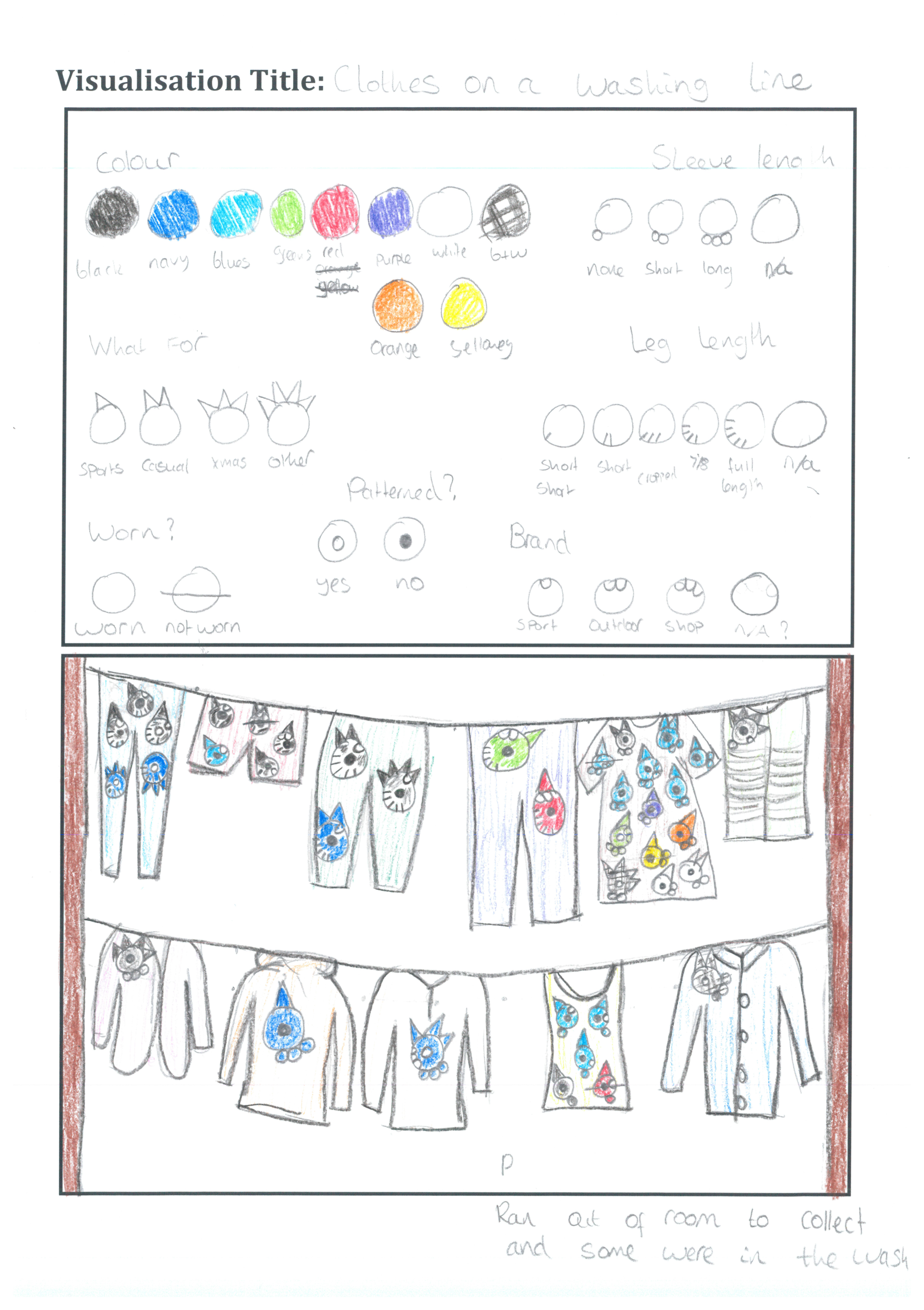 Example 4: Teeth theme data key
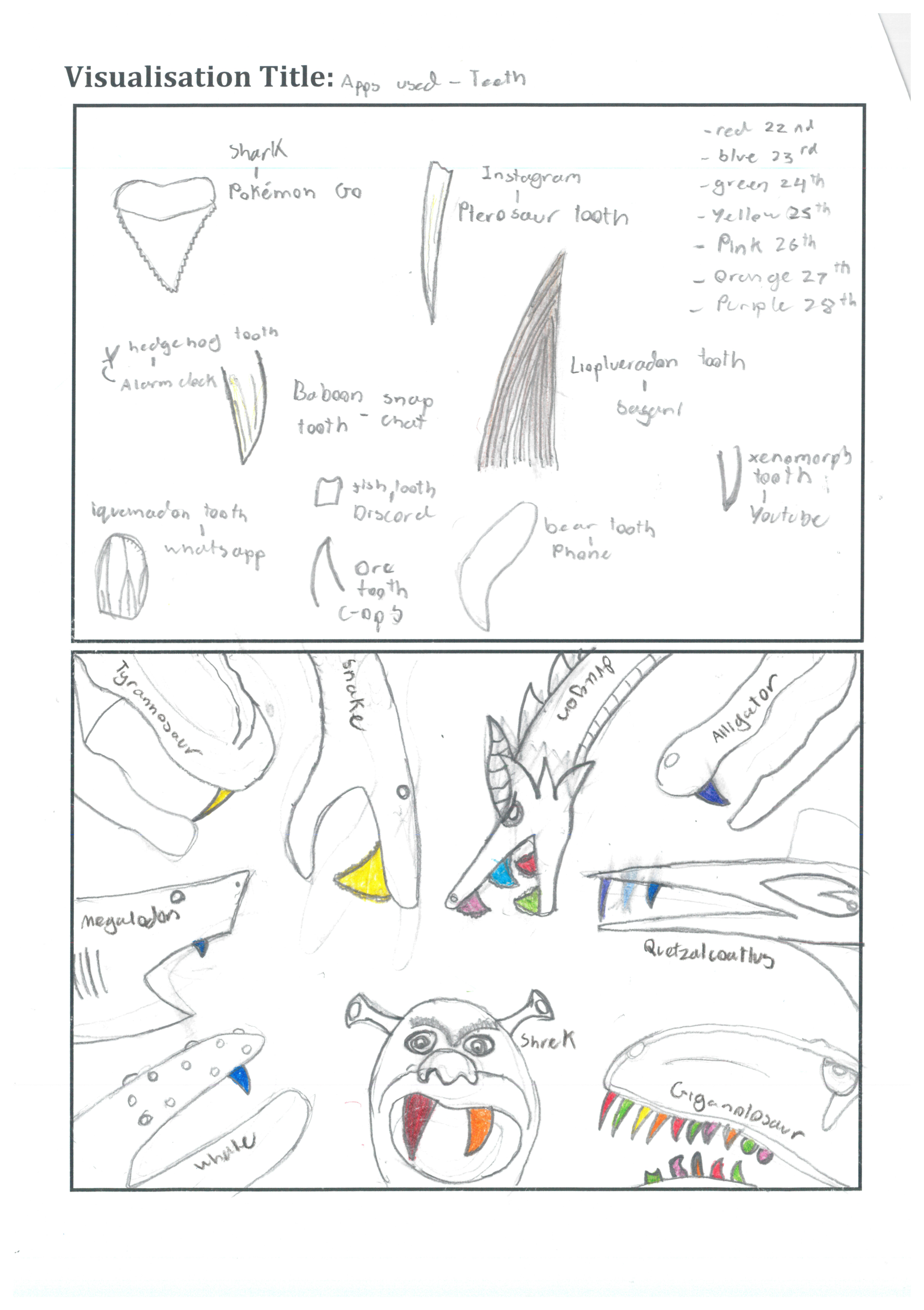 Example 5: LightSaber theme data key
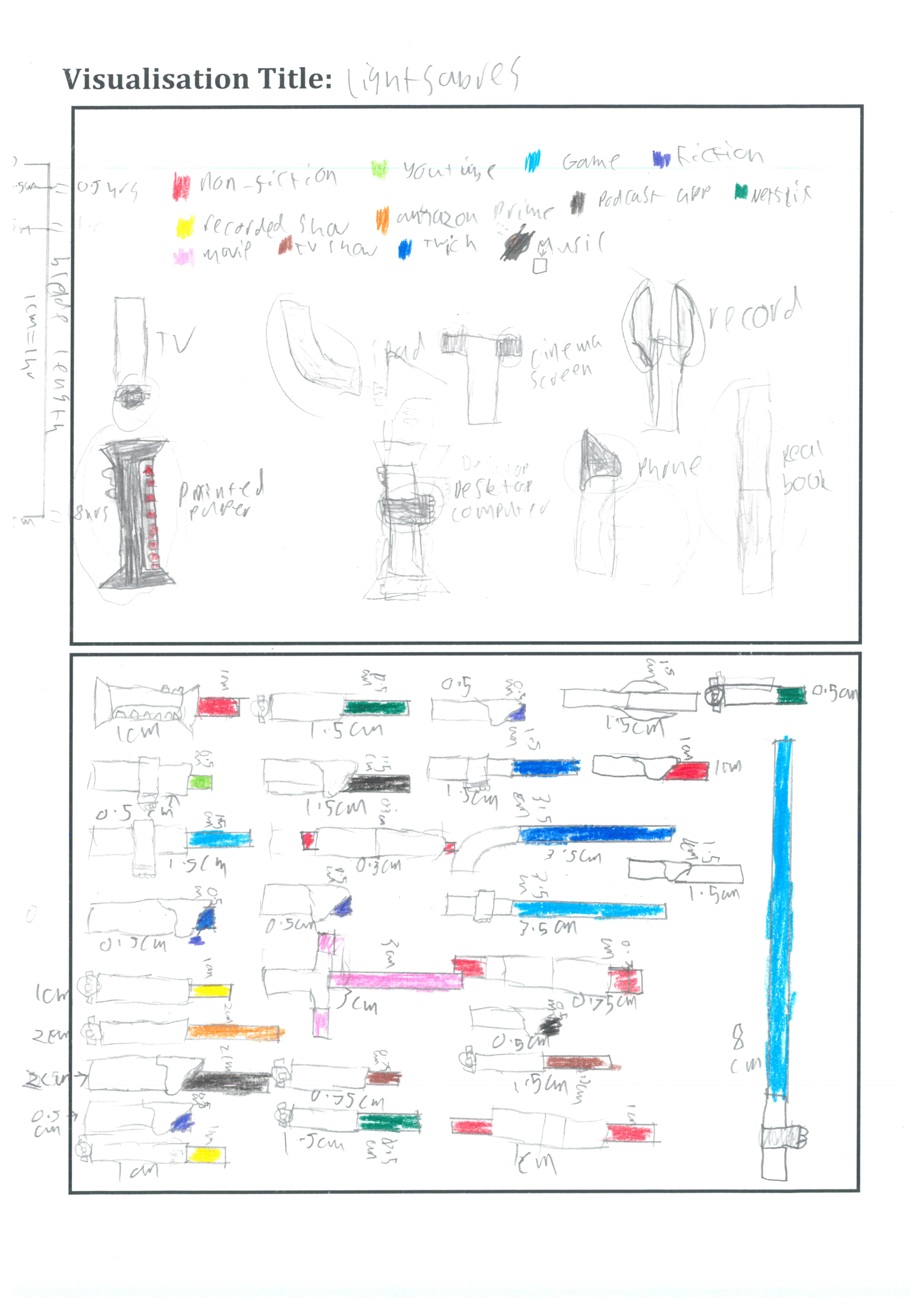 Your task: Create your final key
Most of the data should be explained in the key before you start work on the final visualisation
You may by accident miss out some data in categories so leave a little space in each are of the key to allow for any forgotten data to be added
Each of the interesting data from your tally charts unique responses should have an element in your key.
Moving on to your final visulisation
Divide up your visulisation as you planned in the planning task. (sections, columns, axis, boxes, etc)

Each data item (individual box in the homework) on your homework should be represented in the visualisation.

This is not a race take you time and make it the best you can.